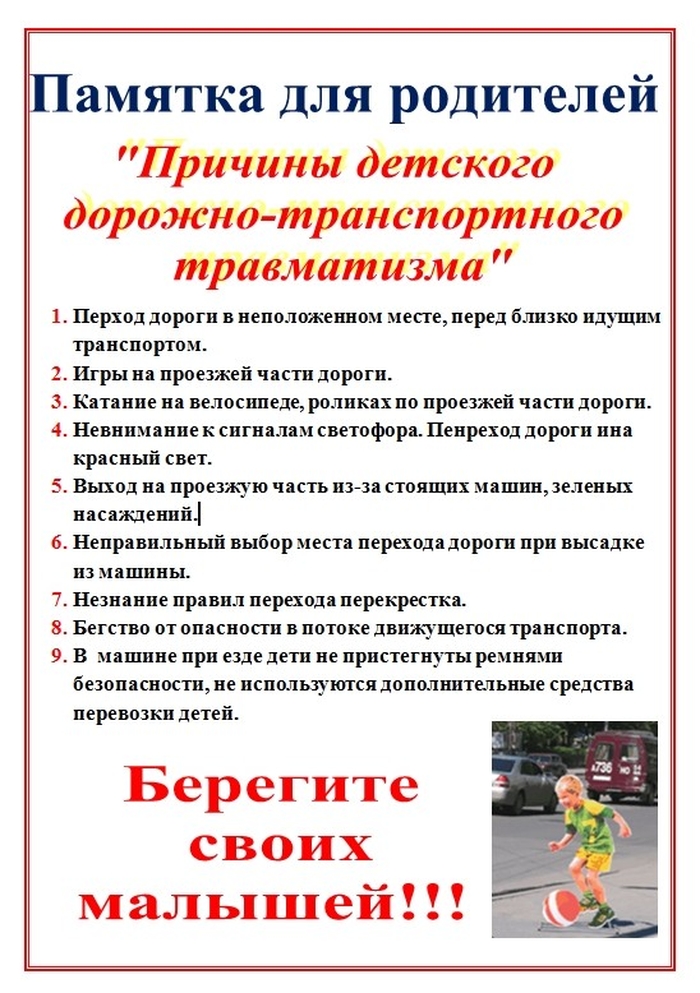 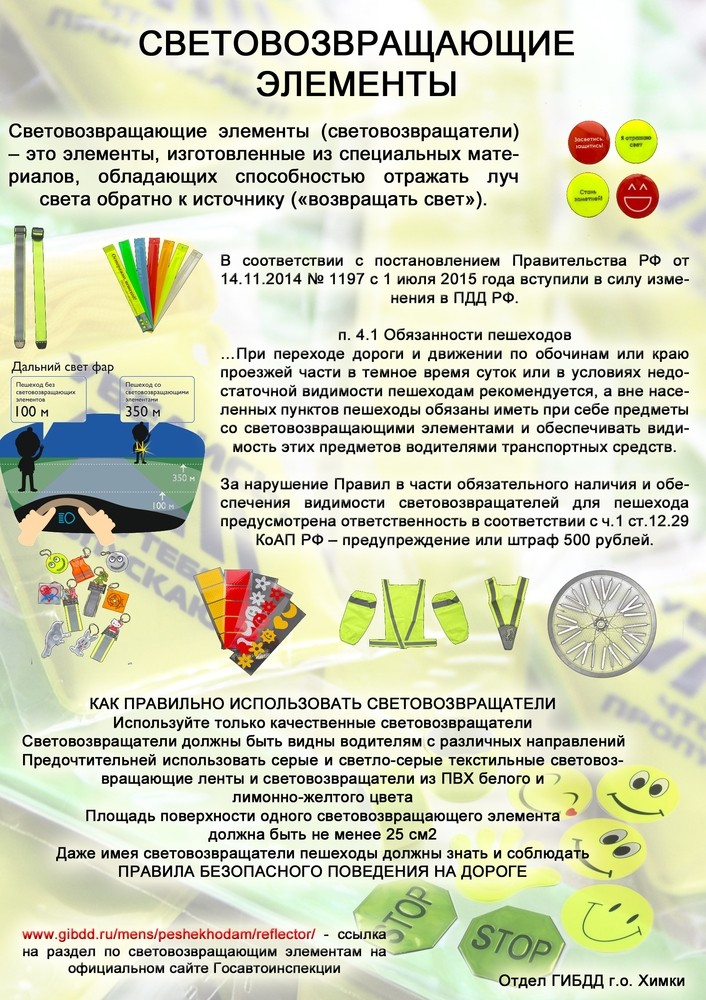 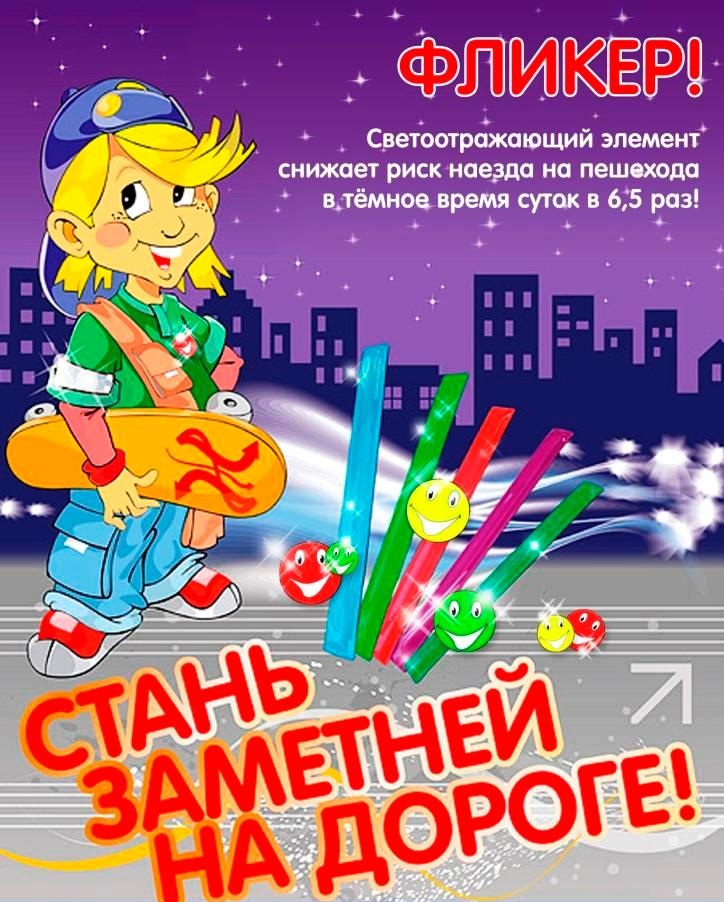 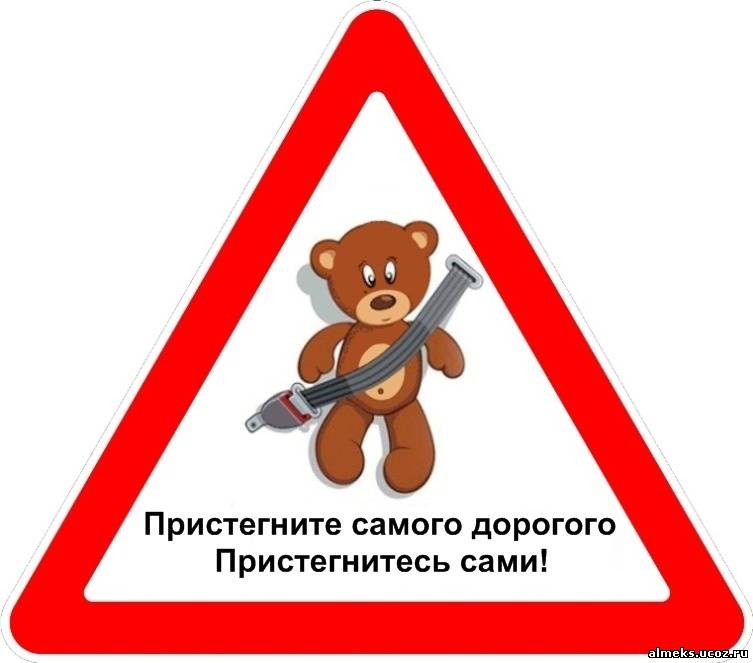 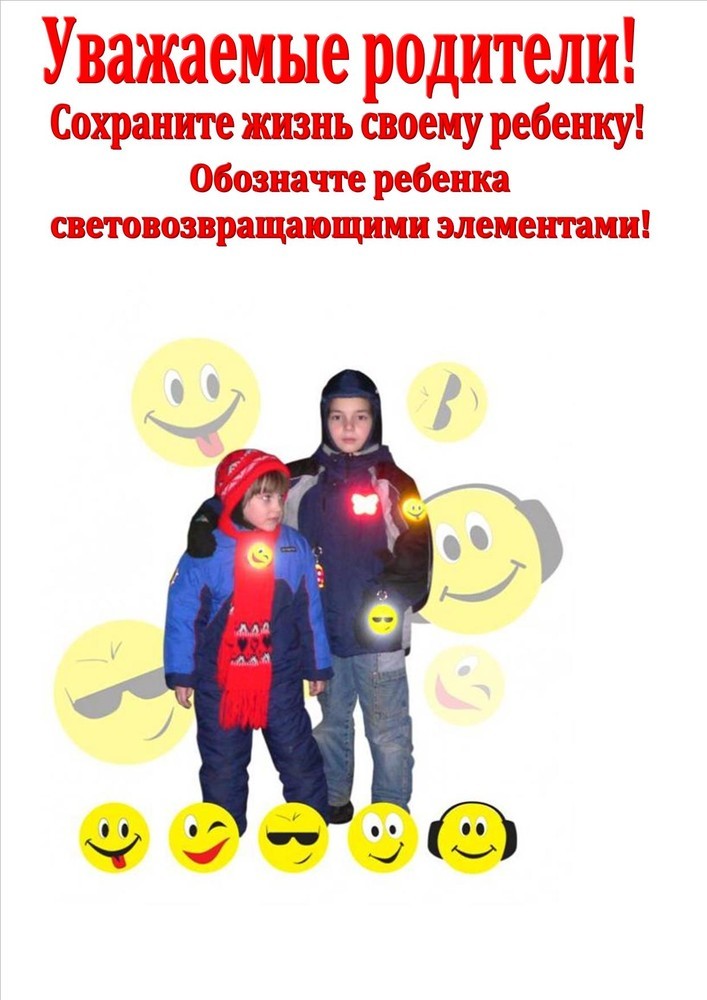 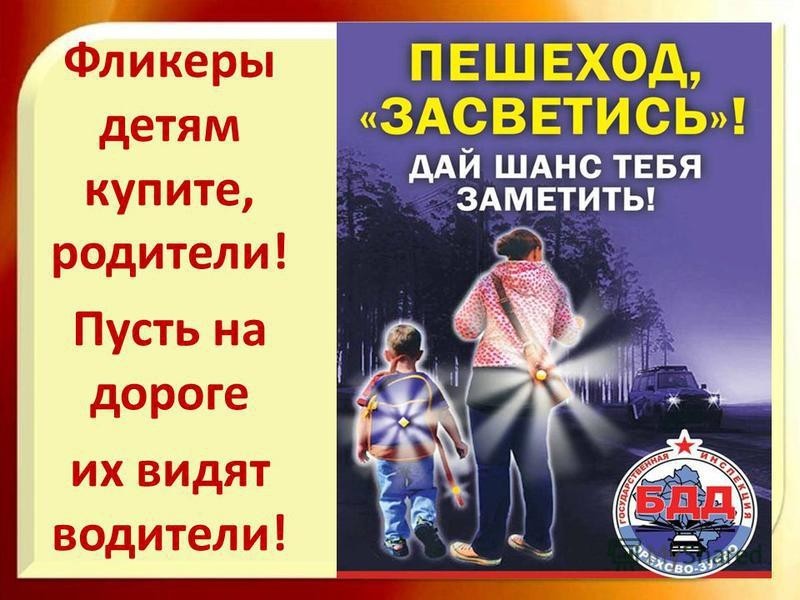 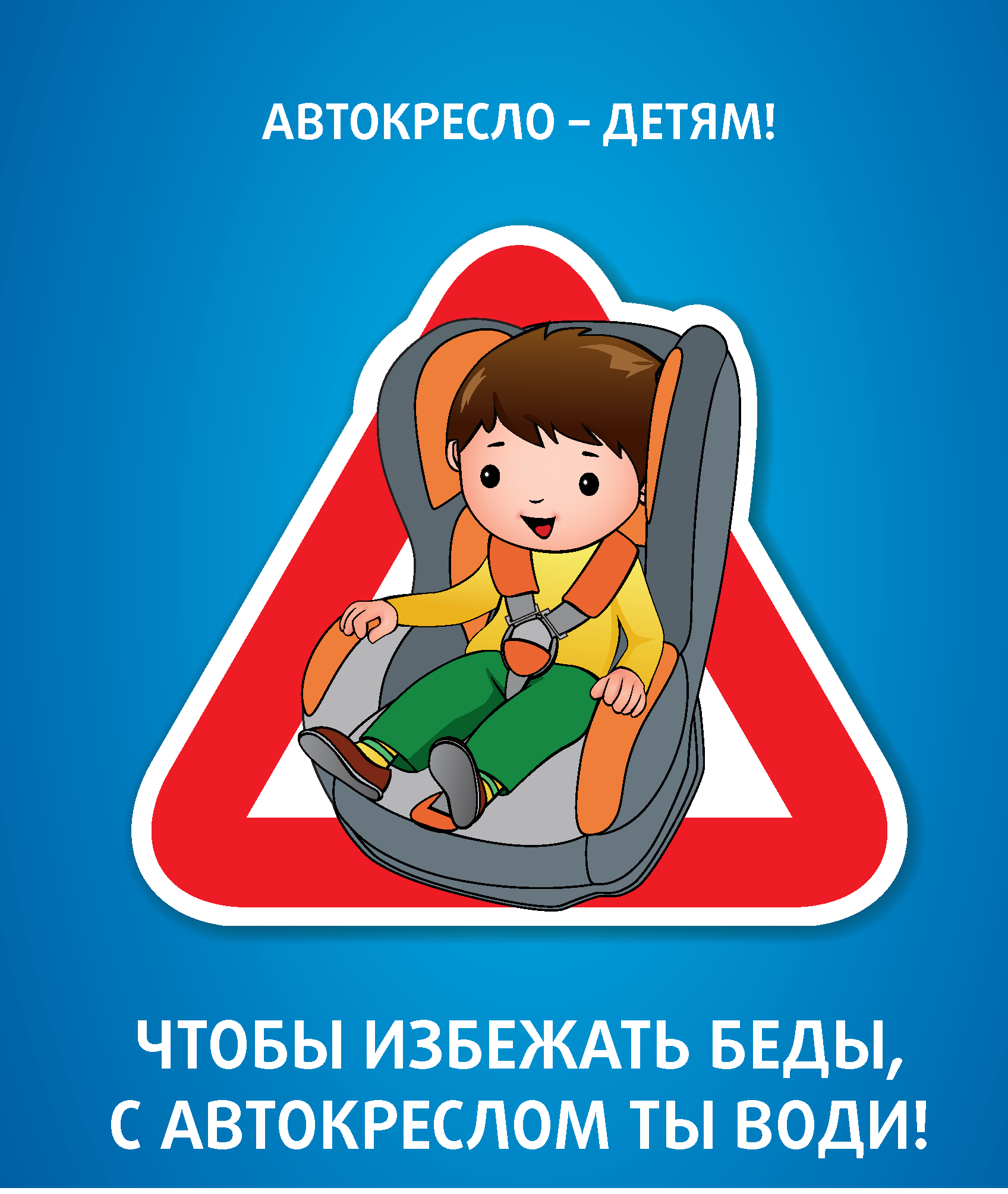 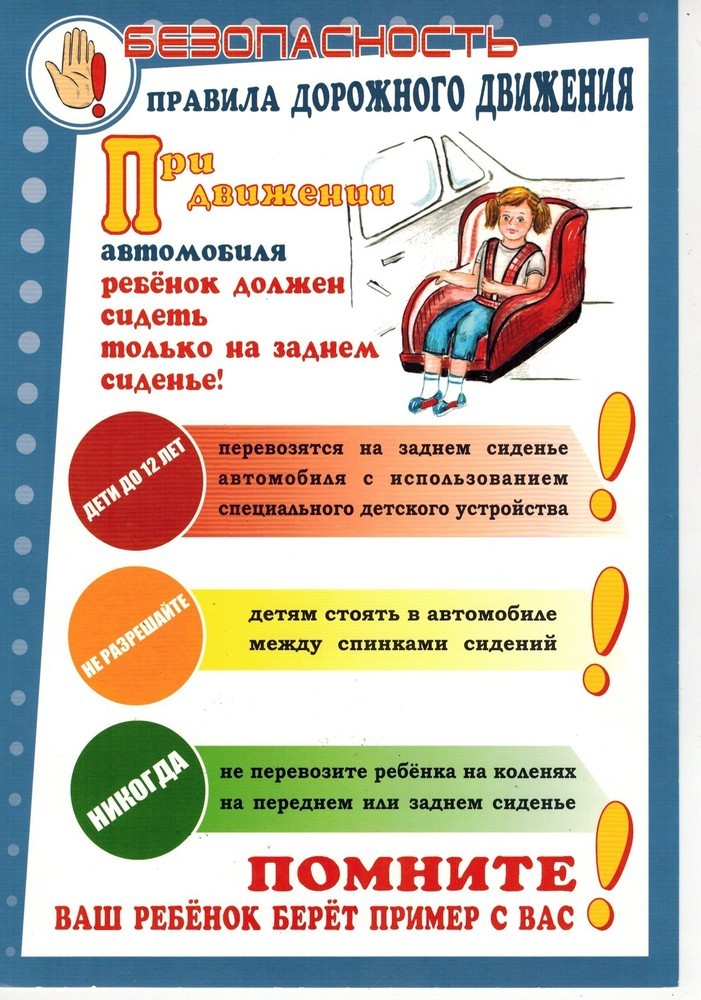 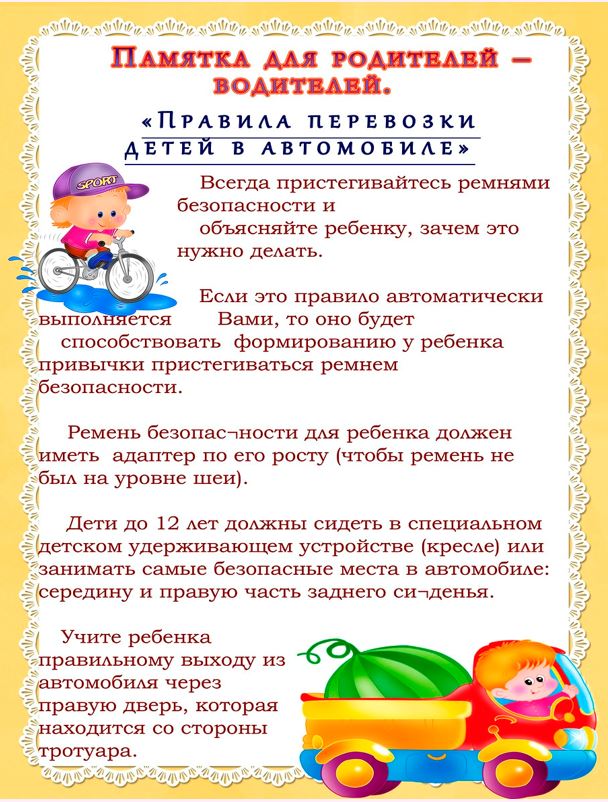 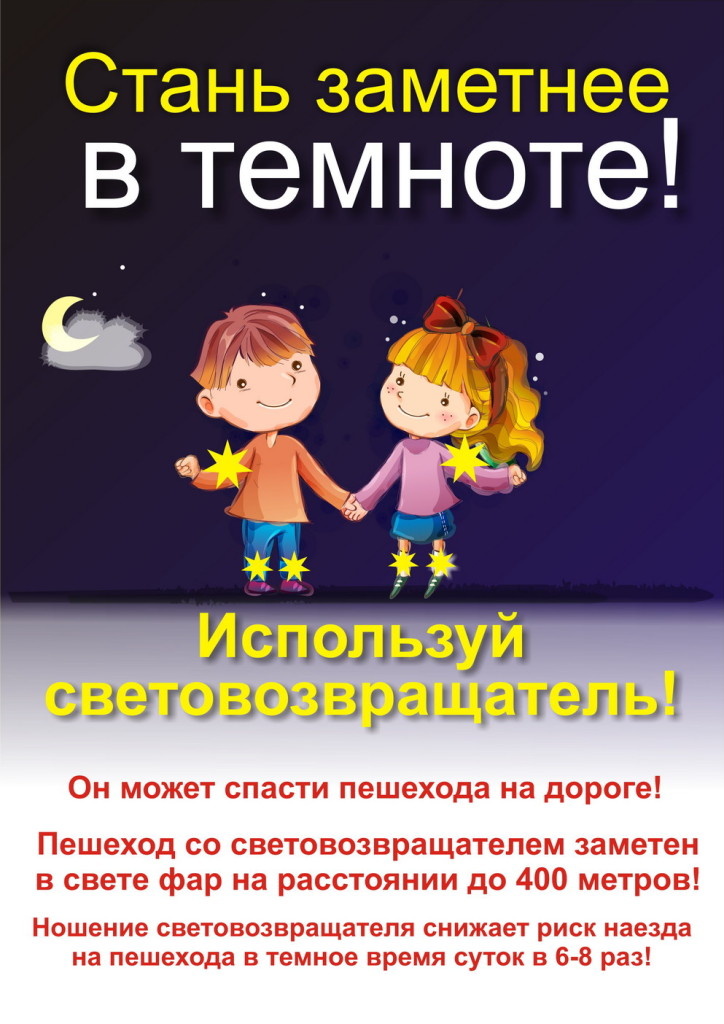 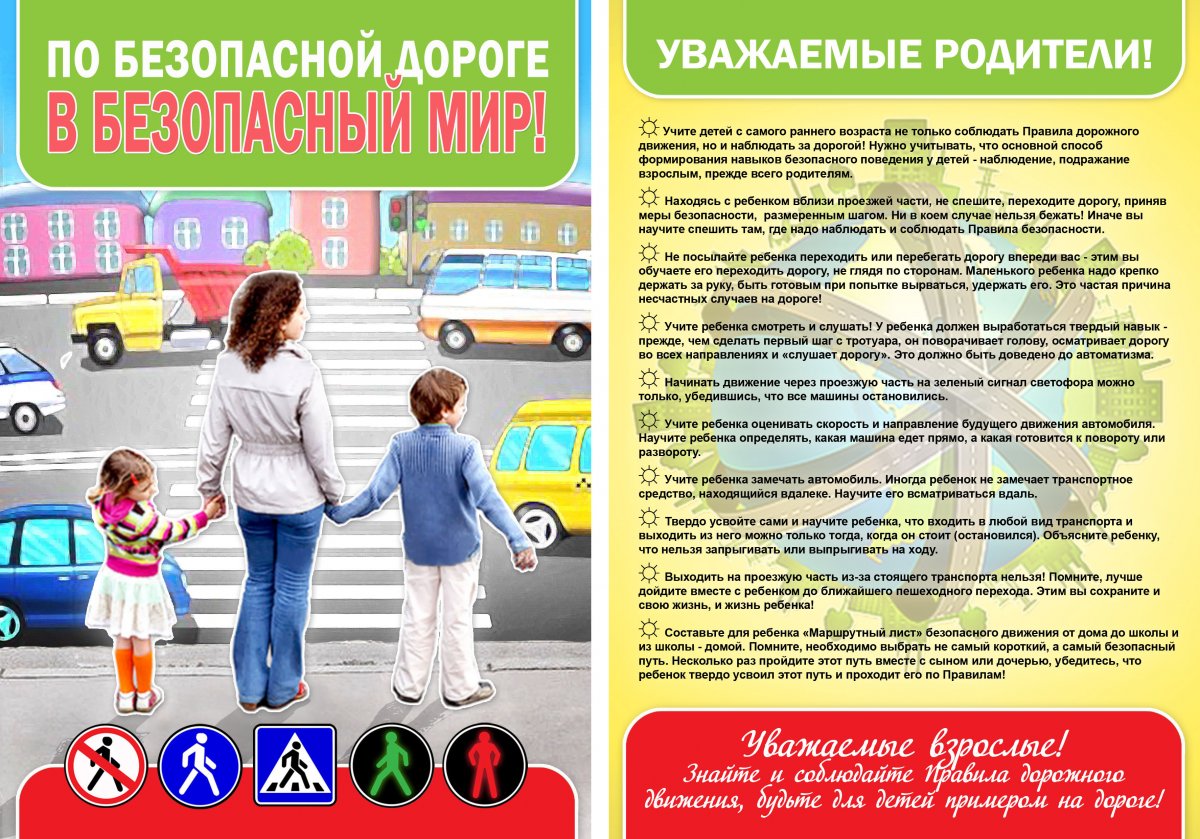 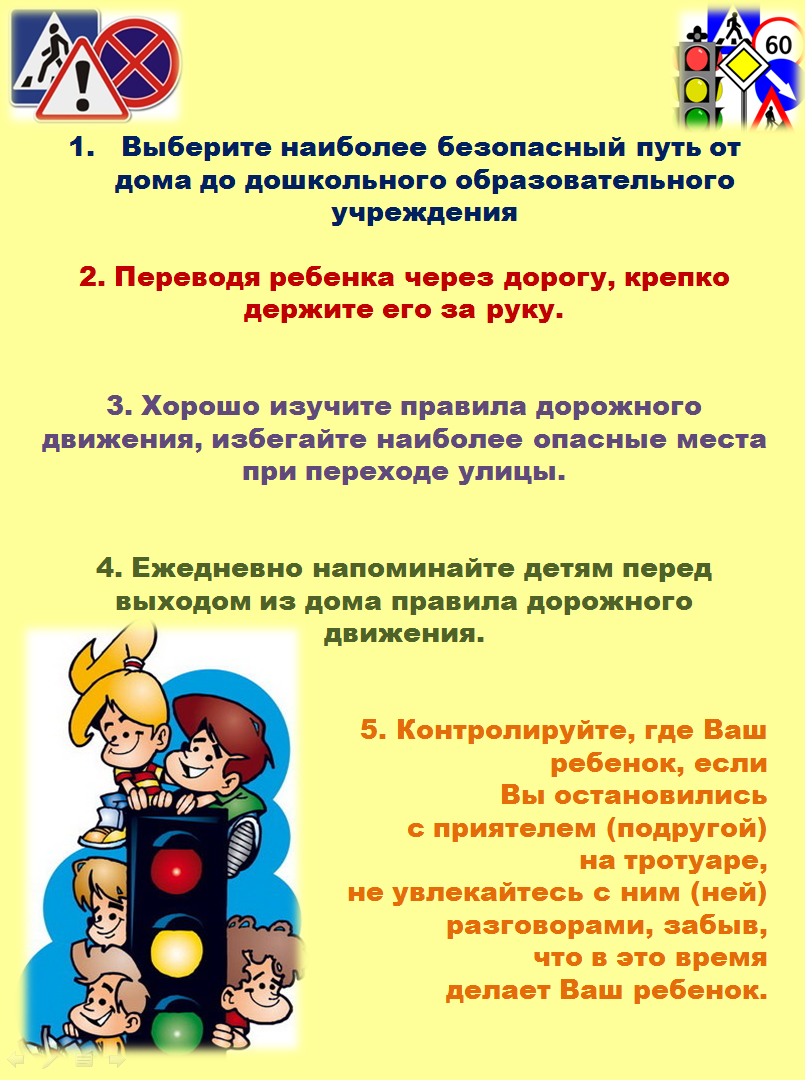 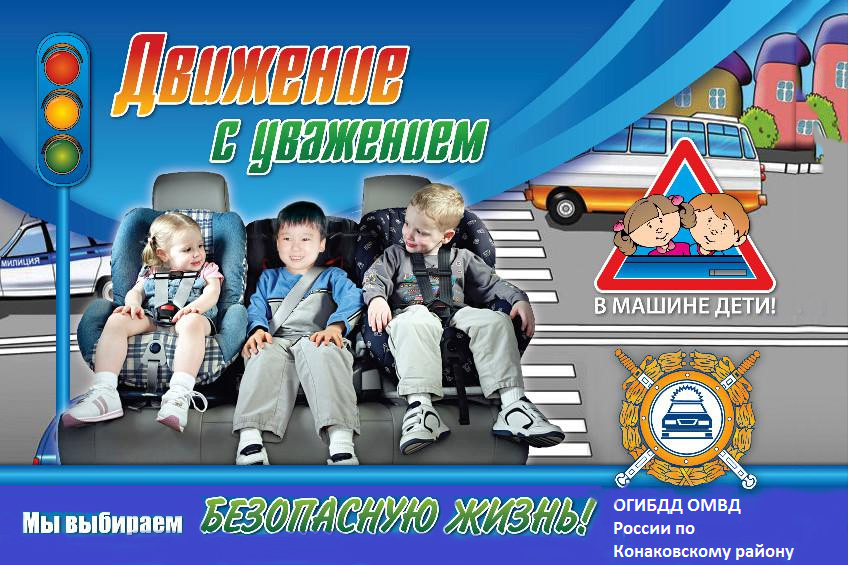 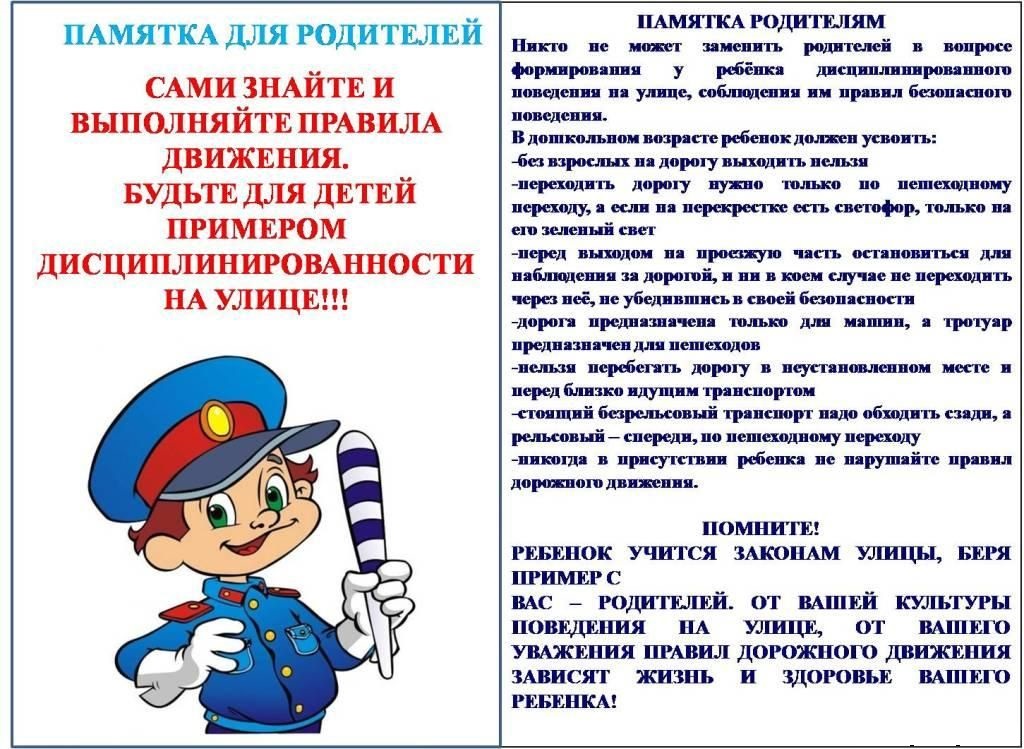 РОДИТЕЛИ!!!!
КУПИТЕ РЕБЁНКУ 
АВТОКРЕСЛО!!

ЭТО БЕЗОПАСНО!!
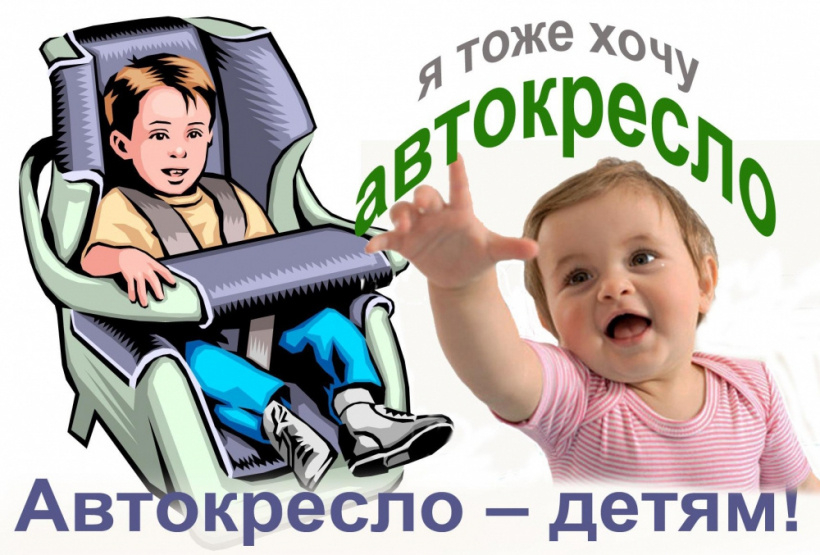 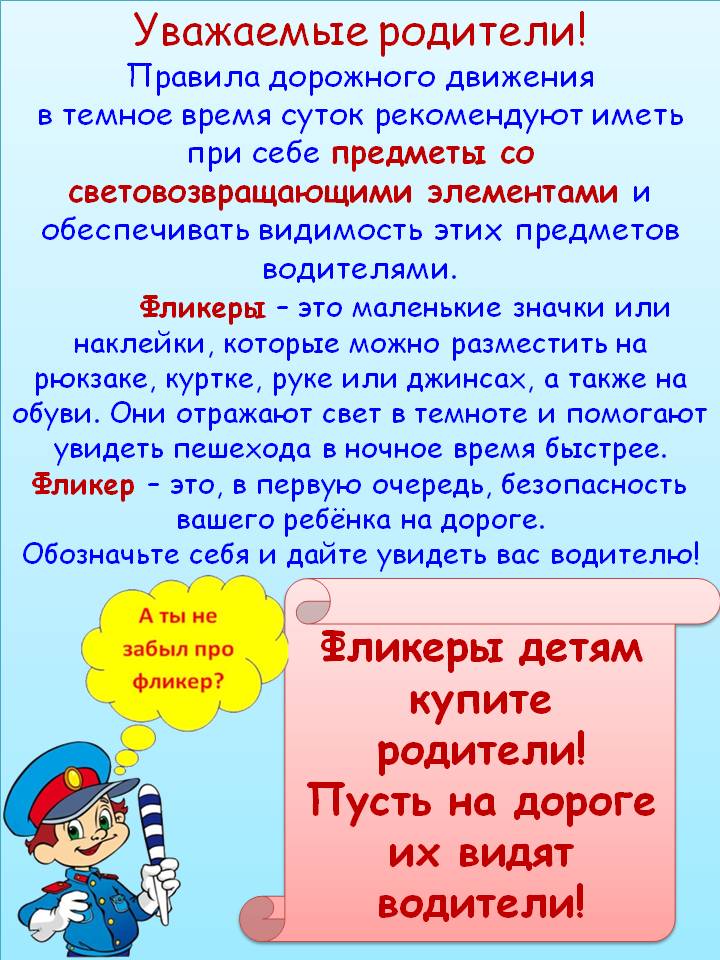 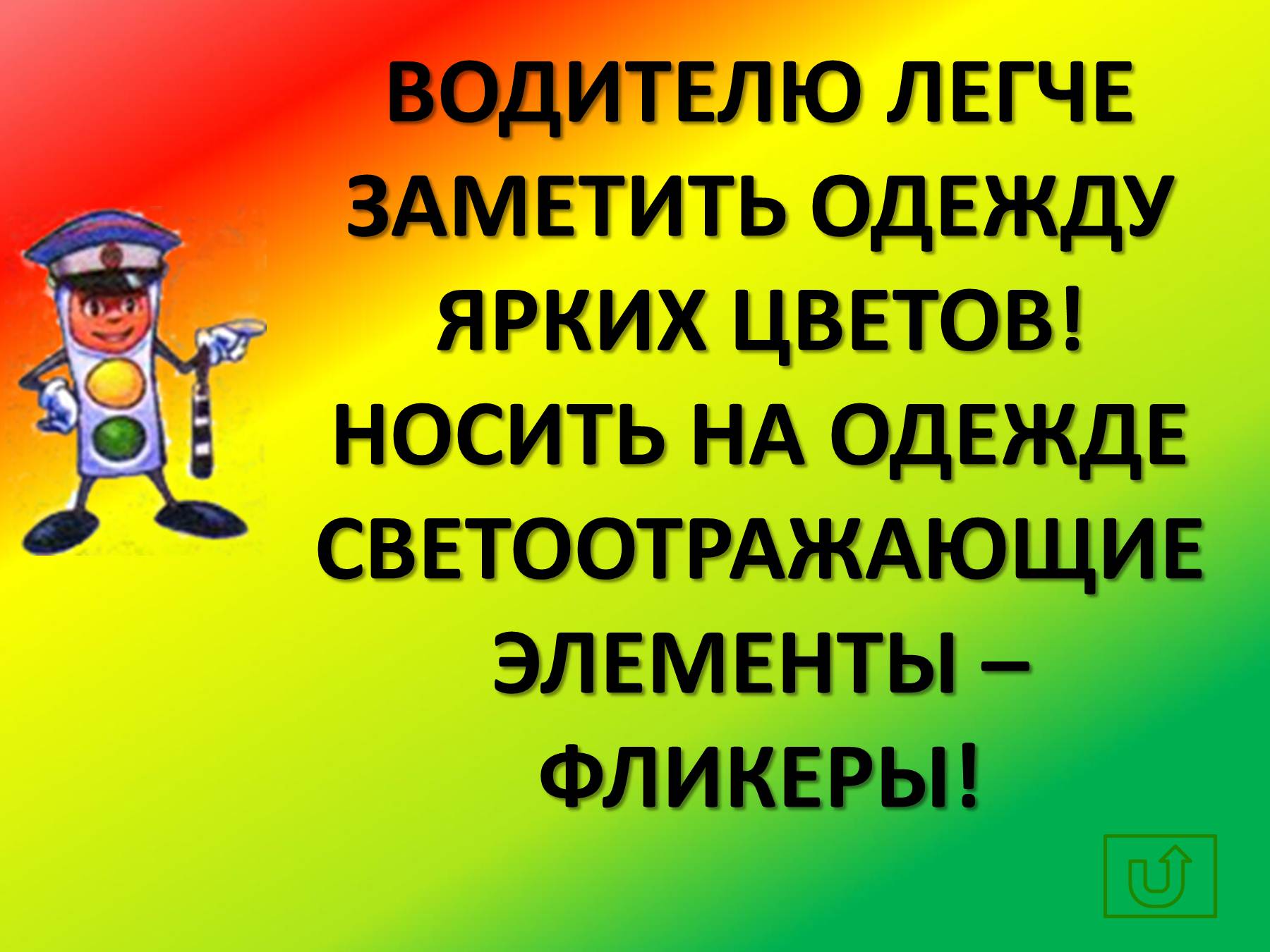 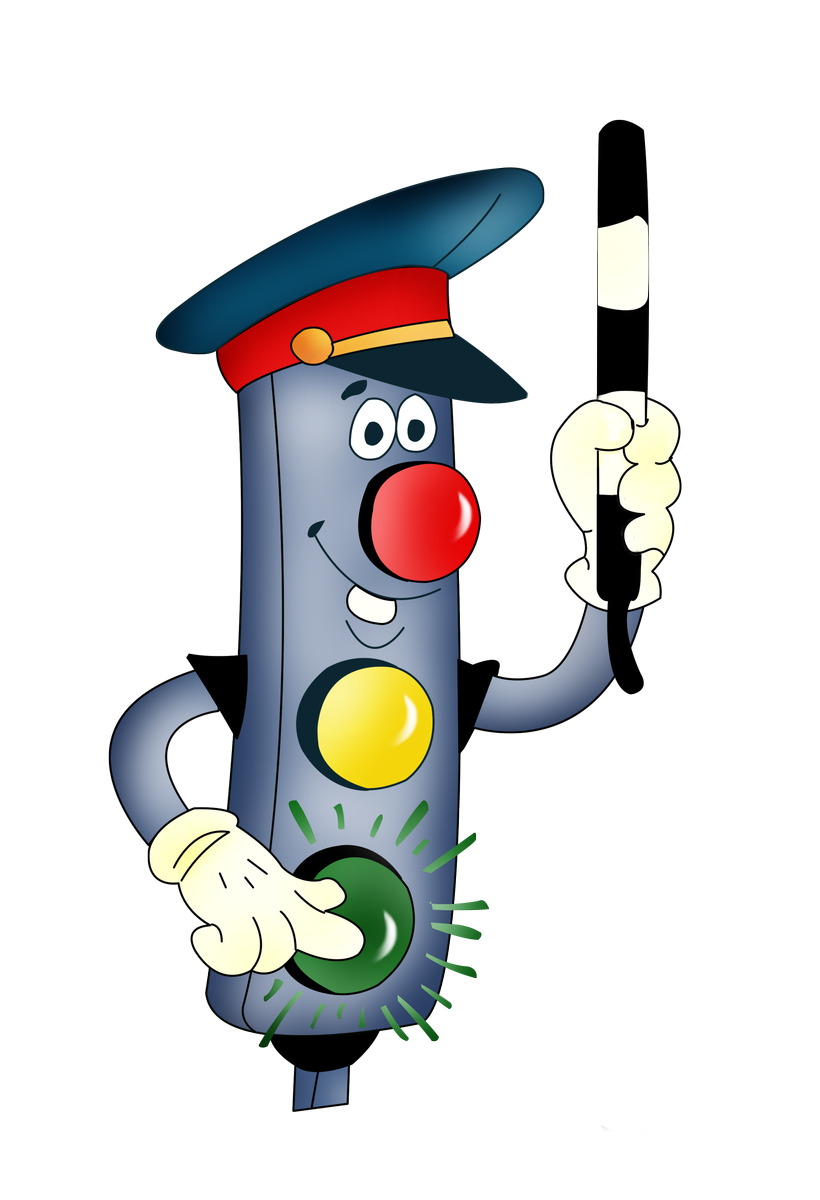